Wie soll ich mich ernähren bei erhöhten Blutfetten?
Manuela Breitenberger
Dipl. oec.troph.
Ernährungsberatung
Foto Viktor Hanacek: picjumbo.com
[Speaker Notes: Vorstellung

Diplom Oecotrophologin
	20 Jahre Ernährungsberatung, Gesundheitsförderung

Weiterbildung Raucherentwöhnung
	NR Kurse
	telefonische Beratung Rauchausstieg


Der Beitrag der Ernährung, Herzinfarktrisiko zu senken]
Was kann Ernährung?
Genetik bleibt
Ernährung
Senkung von Blutfetten
Einsparung  von Medikamenten
Foto Viktor Hanacek: picjumbo.com
[Speaker Notes: Genetische Dispo nicht zu ändern. 

Ernährungsumstellung meist gute Grundlage medikamentöser Behandlung.


Medikamentendosis senken
Verträglichkeit besser
Wohlfühlen]
Was kann Ernährung nicht?
Bei konstantem Übergewicht Wirkung entfalten
Andere Risikofakoren ausgleichen
[Speaker Notes: Vermeidbare R.
Übergewicht
Voraussetzung für spätere Empfehlungen zu erh. LDLCholesterin / TG:
Angepasste Kalorienzufuhr,
KöGe halten / langsam abzunehmen.  Jedes Kilogramm 
Energiegehalt nicht deutlich über dem „Soll“ : sonst ↯  kunstvoller Nahrungszusammenstellungen
Wie abnehmen?
Gruppe, langsam, keine Blitzdiäten, 10 % reichen erstmal

Rauchen ist ein weiterer vermeidbarer Risikofakter
Ranking ganz oben. Machen Sie den Rauchausstieg  nicht allein…. Rauchertelefone. www.bzga.de
Nebenbei HDL steigt.

Bewegungsmangel:
Auch kleinere moderate Bewegungseinheiten im Alltag, helfen, das HI Risiko zu senken.
30 Minuten zügiges Gehen (etwa 3 km)]
Fettstoffwechselstörungen
Polygene Hypercholesterinämie
Deutlicher Effekt durch Ernährung
[Speaker Notes: Viele  kleine Gendefekte
allein meist keine/geringe Erhöhung LDL-Chol
Wenn ÜG, D.m., fett-/kalorienreiche E: auch ausgeprägt
 
Vielfach möglich Werte  mit E ⤓ in Normalbereich
ÜG Manifestationsfaktor dieser FSS: ⤓ unabdingbar]
Fettstoffwechselstörungen
Ernährungsbedingte Hypercholesterinämie
Größte Wirkung durch Ernährung
[Speaker Notes: 2 Ursachen 
Zu viele gesättigte Fettsäuren
	versteckten Fetten Fleischprodukten und Backwaren
	Aktivität der LDL-Rezeptoren sinkt. 
	Fettmodifikation: Fette, die anders zusammengesetzt 	sind. ⤒ (E)UFS

2. Sehr fett­armen Kost (weniger als 25 Prozent der 	Tageskalorien) 	Weniger  	Gallenfüssigkeit:weniger Gallensäuren nötig  	Bildung 	Gallensäuren aus Cholesterin ⤓ / Chol ⤒
	Paradoxon: Fettanteil hier ⤒ in der Nahrung ⤏ LDL 	senken

Die Ernährungsumstellung reicht in der Regel als alleinige Maßnahme aus.]
Ernährungsumstellung
Senkung von LDL-Cholesterin
Fettmenge
Fettqualität
[Speaker Notes: Verminderung der Fettzufuhr nicht immer notwendig.
Nicht bei lange konstant gehaltenem  Normalgewicht.
Bei Übergewicht: Fettmenge nur soweit ⤓ ⤑ moderat abnehmen 

Qualität: Mehr (einfach) ungesättigte Fettsäuren 

Exkurs Innenleben von Nahrungsfetten]
Aufbau von Fetten
E
[Speaker Notes: Dieses „E“,  das Sie hier sehen zeigt vereinfacht den prinzipiellen Aufbau und die Bausteine von Fetten. 

	Gemeinsam: Vertikale „Rücken“ von Fetten. 	Bestandteil bei allen gleich. 

	Unterschied im hier vertikalen Rest. Unterschiedliche  	/ gleiche Fettsäuren
		Gesättigt
		einfach / mehrfach ungesättigt
		
Hunger]
Ernährungsumstellung
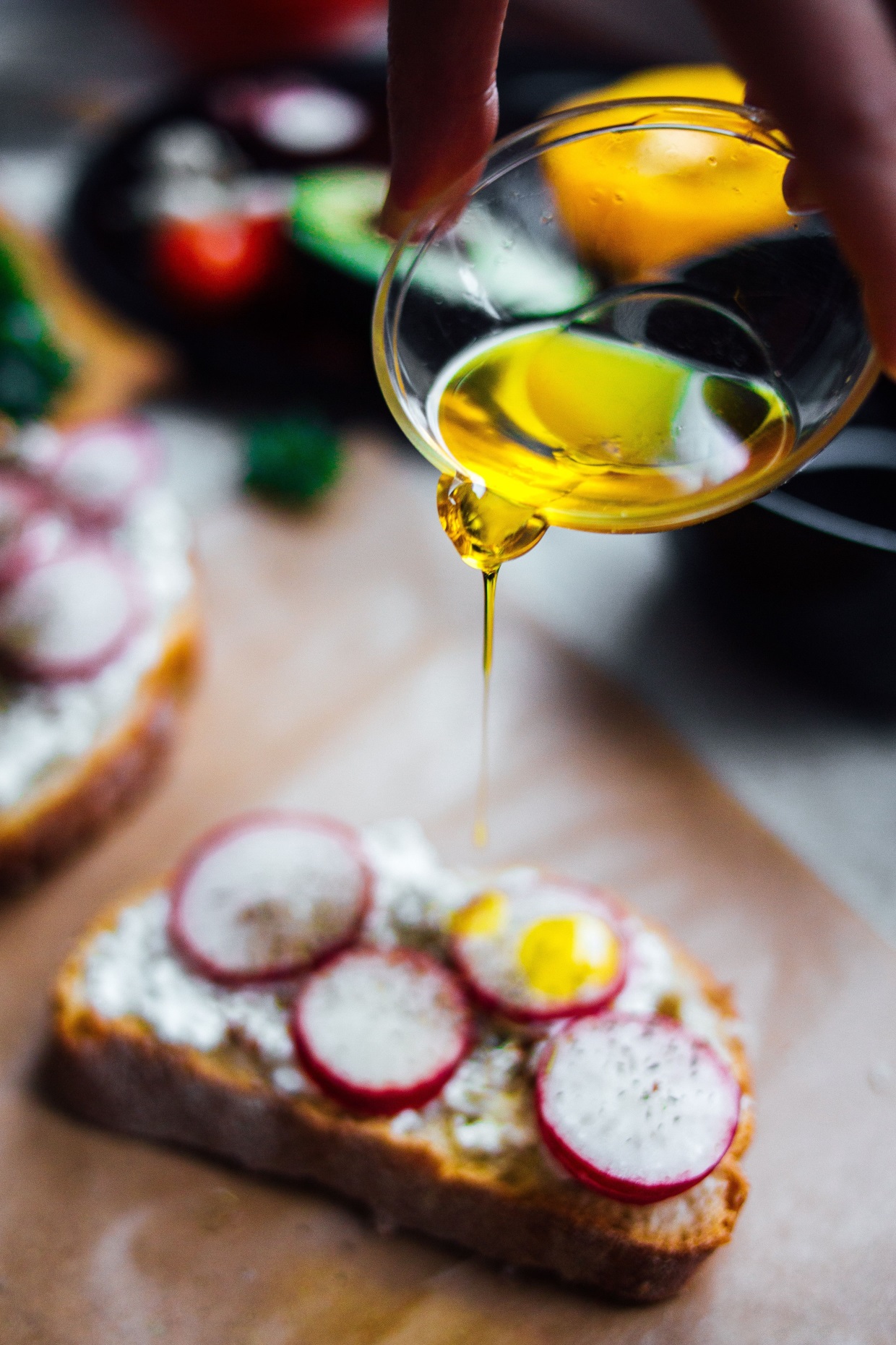 Foto Aleksander Soroka: unsplash.com
[Speaker Notes: Nahrungsfette

Zimmertemperatur flüssig oder fest  

Konsistenz hängt bei Fetten davon ab, wieviele gesättigte und ungesättigte Fettsäuren sie enthalten

Gesättigte FS können LDL-Chol ⤒
Ungesättigte FS können LDL-Chol ⤓ im Austausch]
LDL-Cholesterin senken
Weniger gesättigte Fettsäuren
Mehr (einfach) ungesättigte Fettsäuren
[Speaker Notes: Konsum in der BRD

Zuviele GFS: 
	bis zu doppelt soviel wie empfohlen
	DGE: Gesamtenergiezufihr GFS:  7 % bis 10 % beschränken. 	Derzeit 15 %
 Zuwenige MUFS: bis nur halb soviel wie empfohlen
	Gesmtenergiezufuhr steigern: Bis maximal 10 % 
	derzeit 5 % 
 
Verbleiben dann 10 – 13 Energieprozent für EUFS]
Ölwechsel gefällig?
40 g Salatsoße / EUFS 
Sahne		 		0,8 g
Olivenöl				14 g
Ölwechsel gefällig?
150 g / MUFS
Rinderbraten		0,6 g 
Lachs 				2,6 g
LDL-Cholesterin senken
Gemeinsame Wirkung 
  	Omega-6 und
	Omega-3 MUFS
[Speaker Notes: Verhältnis
wünschenswert 5:1
tatsächlich 10-15:1

Warum
Linolsäure Hauptvertreter O-6
Linolsäure  senkt LDL-Chol.
Fördert aber Entzündungen
Omega 3 FS mindern Entzündungen 

Omega 6 reiche Öle nur Nebenrolle
Nicht als alleiniges Öl:
Sonnenblumenöl
Kürbiskernöl
Maiskeimöl 

gar nicht mehr
Distelöl	Unausgewogenheit im n-6 /n-3 
		(senkt kardiales Risiko nicht senken)
		sehr leicht verderblich]
Ölwechsel gefällig?
Foto Thomas Quaritsch: unsplash.com
[Speaker Notes: Ehemals Spitzenreiter:  
2009 kauften Deutsche am liebsten Sonnenblumenöl. Heute steht es auf Platz zwei nach Rapsöl (Union zur Förderung von Öl- und Proteinpflanzen (UFOP))

Bei alleiniger Verwendungungünstig
	Omega 6 / 	linolsäure lastig]
Ölwechsel gefällig?
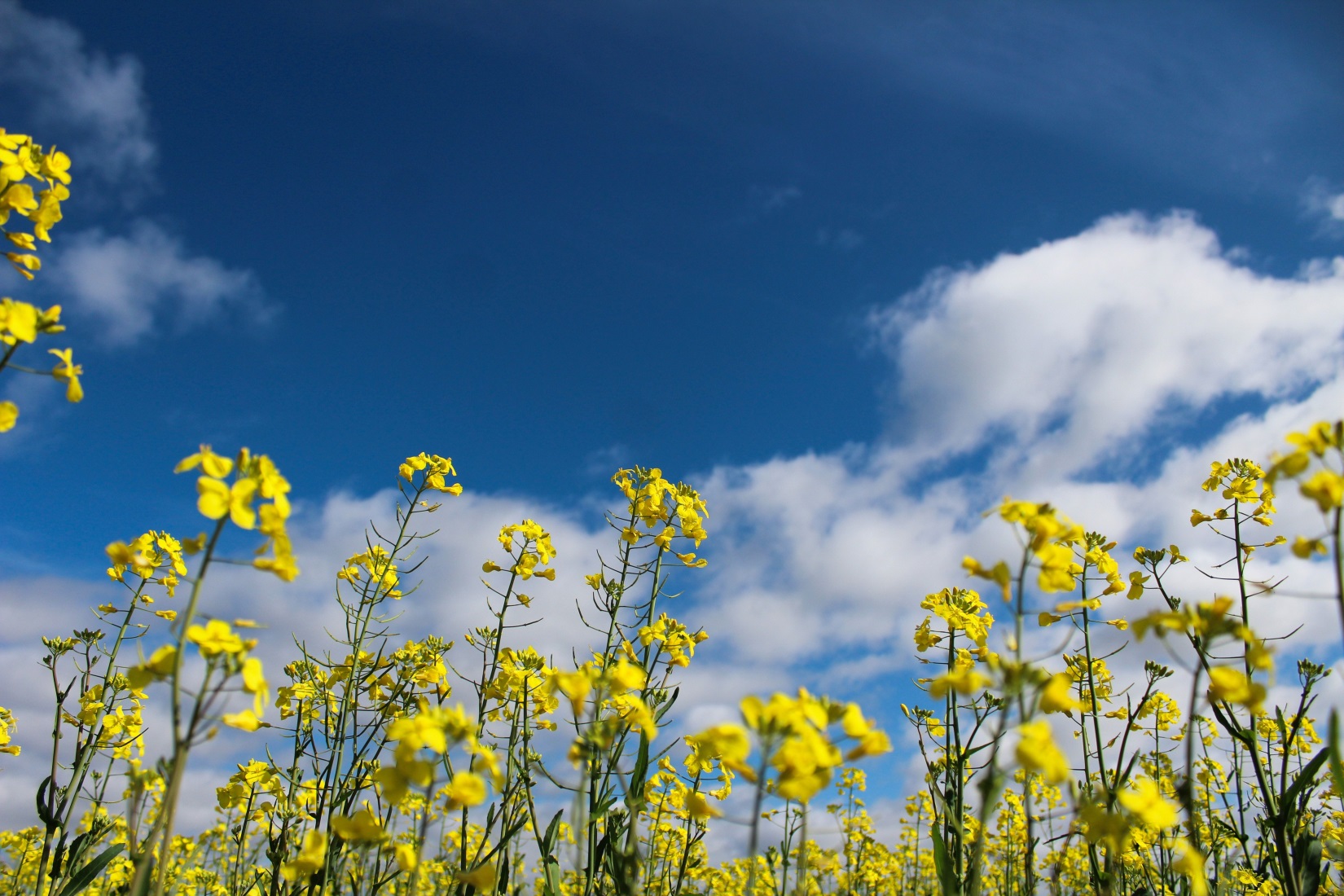 Foto Raquel Pedrotti: www.unsplash.com
[Speaker Notes: Nur eine Sorte Speiseöl: Rapsöl besser, da ausgewogener

Die meisten Deutschen kaufen seit 2010 lieber Rapsöl
Vorsprung jährlich ausgebaut

Aktuelle Hitliste der Speiseöle: Raps vor Sonnenblume und Olive]
Ölwechsel gefällig?
Omega-3-reich
Leindotter-, Raps- und Walnuss

Omega-6-arm
Olivenöl, Rapsöl
[Speaker Notes: Unsere E generell Omega 6 lastig 	(Fütterungsbedingungen)

⤑	O-3-reiche Salatöle 
	O-6-arme]
Ölwechsel gefällig?
Olivenöl
Foto Mareefe: pexels.com
[Speaker Notes: Olivenöl:
LDL-senkende Wirkung durch Ersatz GFS
	eigene Wirkung umstritten

Mediterrane Ernährung
	als Ganzes und als Lebensweise ⤓ kardiales Risiko]
Praktisches Vorgehen
Sichtbare/versteckte Fette
Fleisch- / Backwaren, (Milch)-Produkte
[Speaker Notes: Gesättigte FS nicht per se ungünstig ( 7 – 10 %) Untergrenze angegeben.
Selten:
Haxe, Bauchfleisch, Schweinehack
versus Kalbsschnitzels, Rindergulasch, Schweinefilet

Doppelrahmfrischkäse, Camembert 60 %, Hart- und Schmittkäse mit mehr als 45 % i.Tr.
versus Körniger Frischkäse, Hart- und Schnittkäse bis zu 30 % F.i.Tr.


Selten: Blätterteiggebäcke, billlige Gebäckmischungen, Chips und Flips]
Reich an Omega 3 - aber?
Foto Caroline Attwood: unsplash.com
[Speaker Notes: Offizielle Empfehlungen:
Zwei Fischmahlzeiten / Woche 
	eine aus fettem Seefisch ⤏
	hoher Beitrag zu Omega-3 FS-Zufuhr

Aber: Möglicher Schadstoffbelastung und Überfischung
Deckung von biologisch hochaktiven Omega 3 FS (EPA / DHA) 
Mit Produkten auf Basis von marinen Mikroalgen möglich. (Greenpeace-Studie)
Vorsicht: Es kann leicht zuviel zusammen kommen


Hering aus Nord-und Ost-Atlantikmöglich

EPA und DHA reich auch Bach- und Regenbogenforelle]
Zubereiten
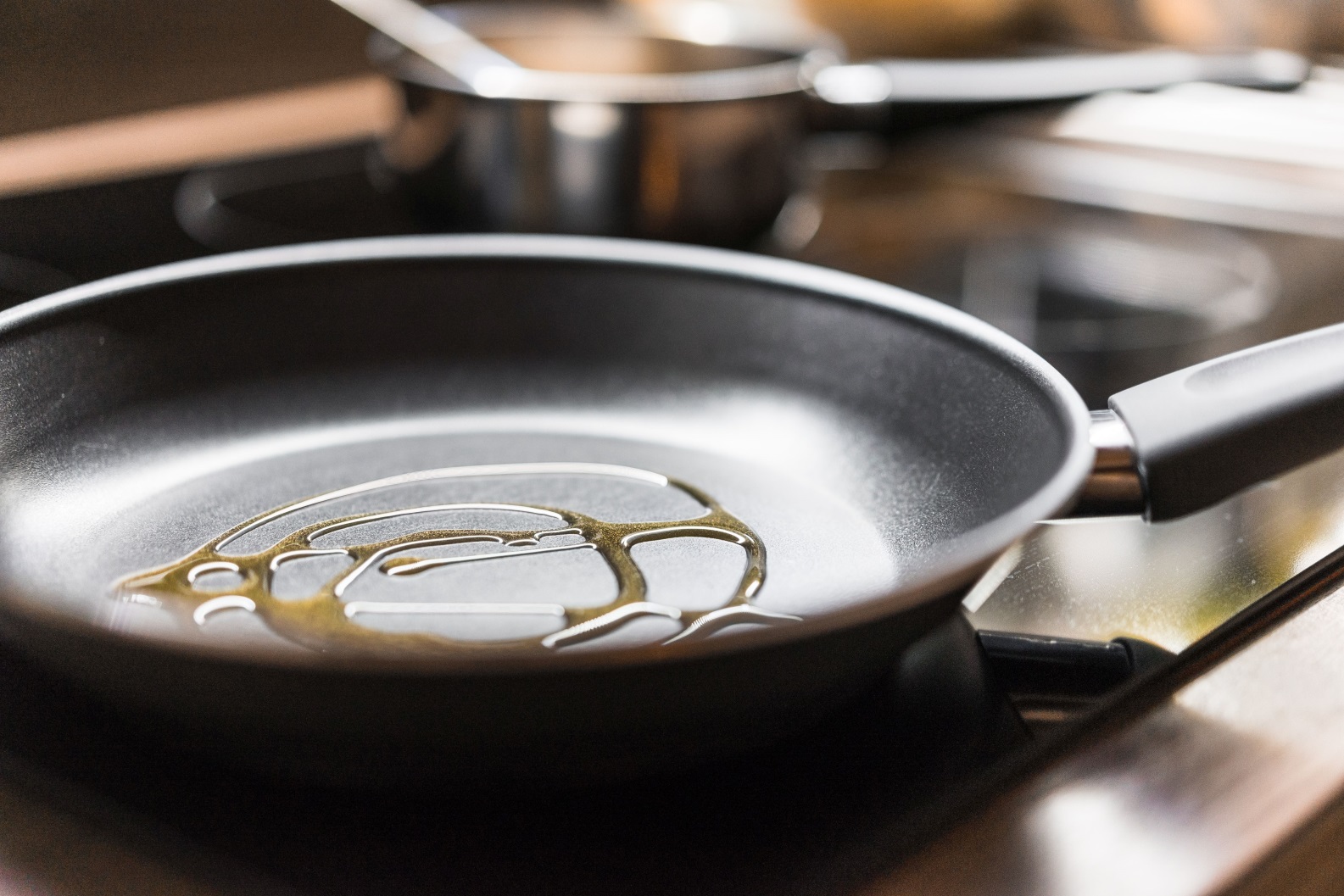 Foto Viktor Hanacek: picjumbo.com
[Speaker Notes: Grillen
Kochen und Dünsten

Beschichtete Pfanne, Tontopf, in Folie garen.

Backpapier]
Ballaststoffe
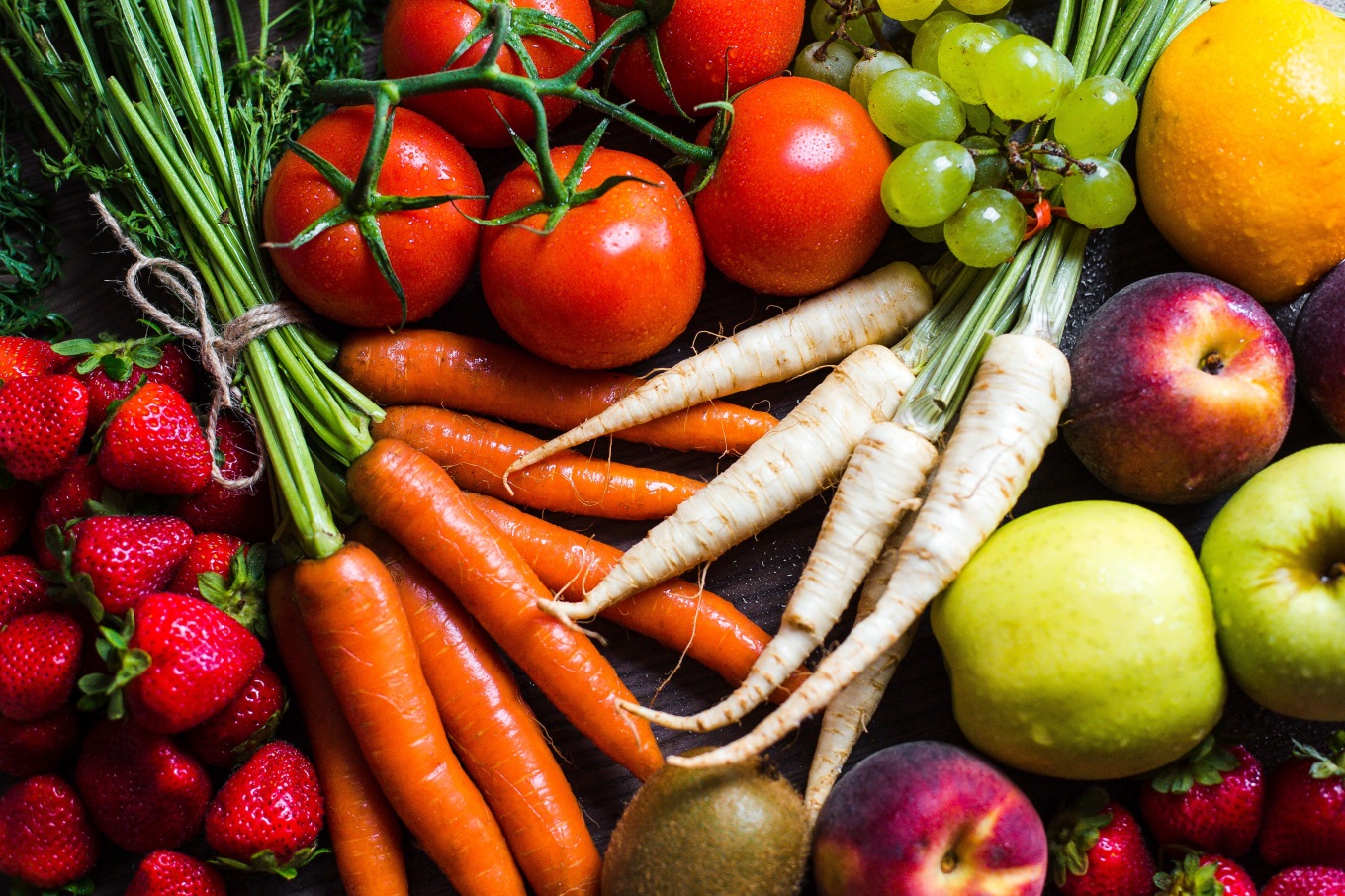 Foto Viktor Hanacek: picjumbo.com
[Speaker Notes: Praktisches Vorgehen

Mehrmals täglich Obst und Gemüse

Ballaststoffe binden Gallensäuren
	⤏  schleusen darin enthaltenes Chol aus Körper
	⤏⤏  Produktion neuer Gallensäuren aus Cholesterin
	⤏⤏ ⤏  Cholesterinspiegel ⤓]
LDL-Cholesterin senken
Hochwertige Pflanzenöle
1-2 EL / Tag
[Speaker Notes: Contra Margarine
1. Rückstände
U. Gonder: „Als Streichfett bleibt Butter „ erste Sahne„
Margarinen in Warentests: Unerwünschte Rückstände  aus Mineralöl (Glycidylestern)[18].“ Diese gesundheitsschädigenden Substanzen entstehen bei der Herstellung und Weiterverarbeitung von raffinierten Speiseölen.
Auch Biomargarine enthält raffiniertes Pfanzenöl 

2. Pflanzensterine
Mit P. angereicherte Margarinen sind für Gesunde ungeeignet. Sie vermögen zwar das Gesamt- und LDL-Cholesterin zu senken. Ob sie jedoch das Herzinfarktrisiko günstig beeinflussen, wird derzeit kontrovers diskutiert
Carotinoidspiegel ⤓
Nicht für Kinder, Schwangere und Stillende
Quelle: Verbraucherzentrale / Stitung Warentest]
Nüsse
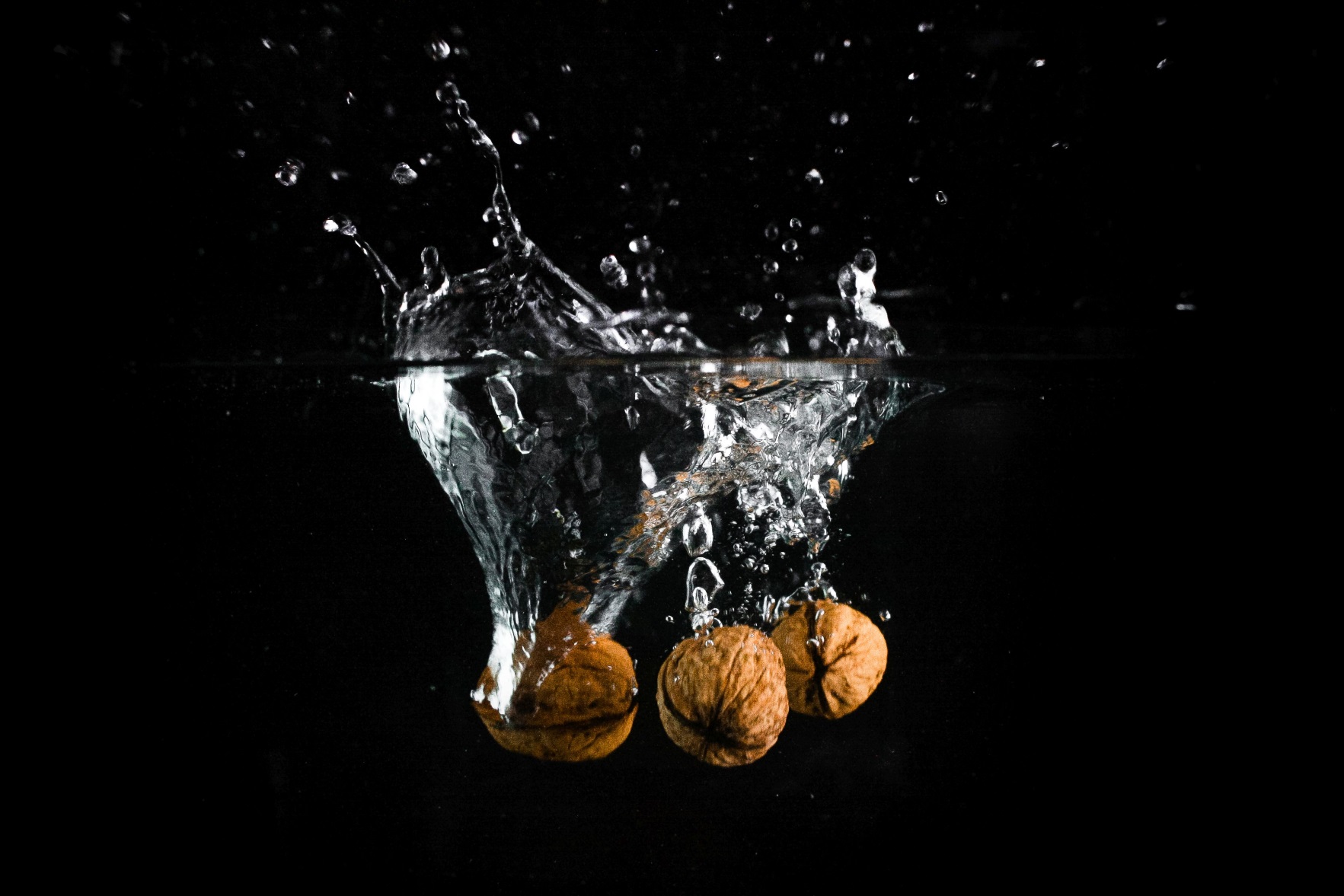 Foto Viktor Hanacek: picjumbo.com
[Speaker Notes: Nüsse haben hohen Stellenwert in der Prävention eines Herzinfarktes

Essen Sie Nüsse
20 – 30 g täglich ≙  3– 5 Walnüsse 

Nüsse knacken entspannt]
Nahrungscholesterin
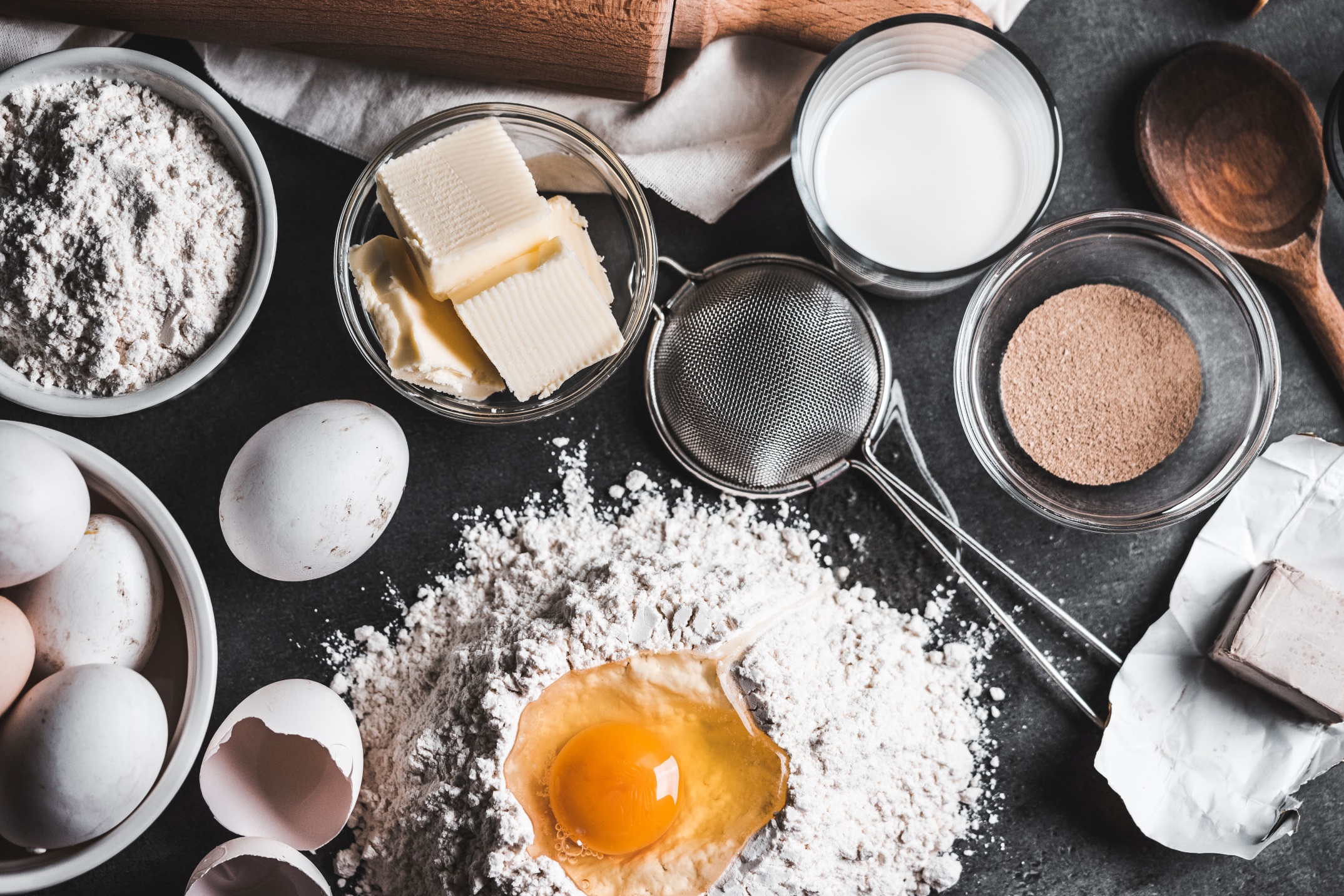 Foto Viktor Hanacek: picjumbo.com
[Speaker Notes: Praktisches Vorgehen

Entgegen früheren Einschätzungen)
	Nahrungschol. wenig Erhöhung. 
	Ausnahme: genetische Dispo: deutlich mehr als 50%
	Vermeidung von Chol zwingend notwendig

DGE Richtwert.  zur Sicherheit nicht mehr als 3 Eier/Woche
	 bei den Betroffenen, die man auch „Responder“ nennt, die Aufnahme von Cholesterin 	wesentlich stärker ausfällt, ist der Richtwert für die Cholesterinzufuhr von etwa 300 mg pro Tag 	von der DGE beibehalten werden
	2 -3 Eier wöchentlich 


Sehr cholesterinreiche LM wie Innereien / Meeresfrüchte selten essen

.]
Ein fettreicher Tag
1 Tasse Kaffee, Kaffeesahne	  3
1 Croissant					23
1 Scheibe Toast, 1 TL Butter	  4

Wiener Schnitzel,
Pommes, Salat				51
Ein fettreicher Tag
1 Tasse Kaffee, Kaffeesahne     3
1 Blätterteigstück				 17

2 Scheiben Brot, 2 TL Butter      8
2 Scheiben Leberkäse	       16
	Erdnüsse (30 g)	  		       15
				Summe           140
Ein Tag mit weniger Fett
1 Tasse Kaffee, Milch 3,5%   	1
1 Vollkornsemmel,
1 EL Magerquark  			0
1 TL Marmelade				0
1 Scheibe Emmentaler		8
1 TL Butter					4

1 Banane, 4 Walnüsse	10
Ein Tag mit weniger Fett
1 Schnitzel natur, Kartoffeln,          	Salat, 1 EL Rapsöl 			15

1 Tasse Kaffee, Milch 4%		  1
 Obstkuchen aus Biskuitteig	  4
Ein Tag mit weniger Fett
1 Scheibe Vollkornbrot,
 	Creme fraiche, Hüttenkäse	5
	Nudelsalat, Gemüsewürfel,
	Rucola, 1 EL Olivenöl		11
					Summe	59
Erhöhte Triglyzeride
Fotos Viktor Hanacek: picjumbo.com
 Tanja Mayer,   Marvi L:  unsplash
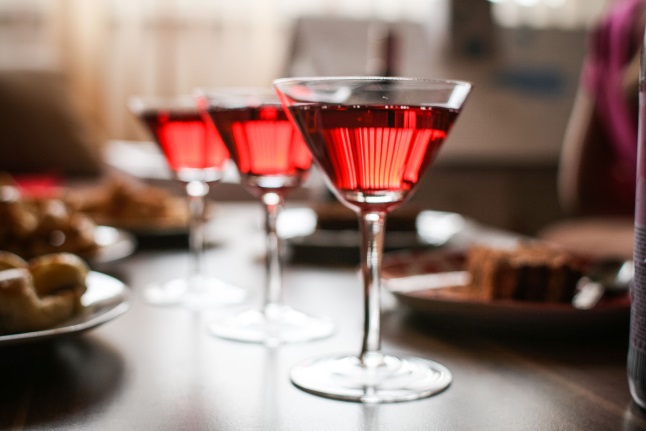 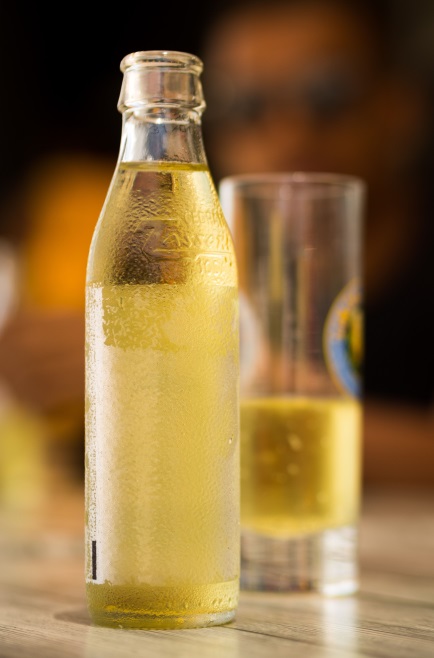 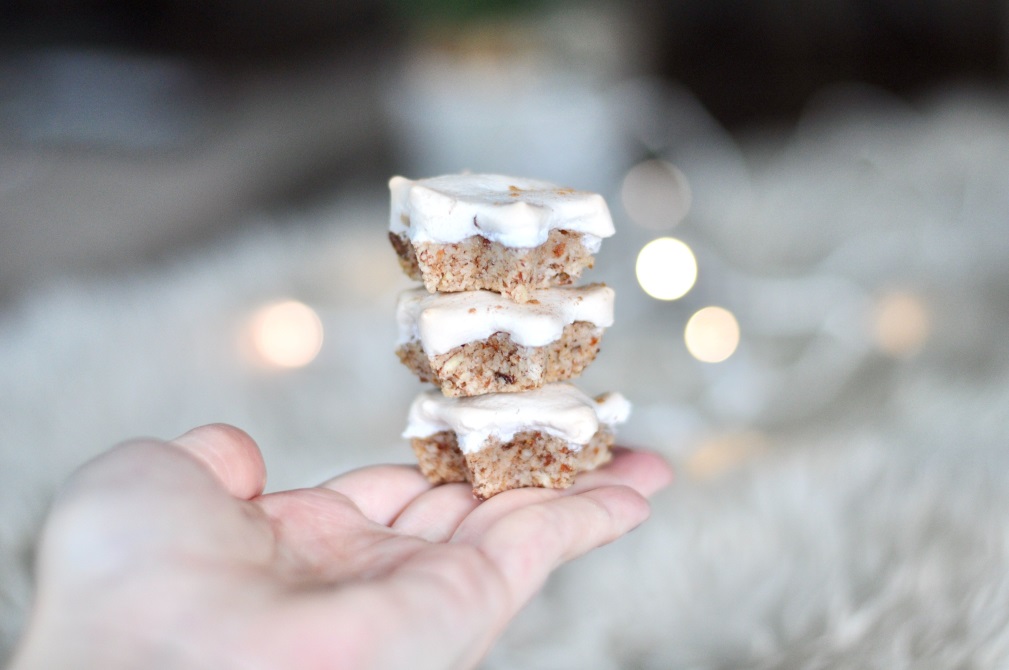 [Speaker Notes: Anders als beim LDL-Cholesterin:
Hier Erhöhung durch Alkohol und Kohlenhydrate in der Nahrung

Anders als beim LDL-Cholesterin:
Hier Erhöhung durch Alkohol und Kohlenhydrate in der Nahrung.

Werden der Leber Alkohol und Zucker angeboten, dann bleiben die Fette übrig und führen zu einer Erhöhung der Triglyzeride]
Senke Triglyzeride
Bewegung
Normalgewicht
Ernährungsumstellung
[Speaker Notes: regelmäßige körperliche Aktivität: 
	5 x / Woche sollten Sie für 30 min/  		moderate Intens. 
		
	Exzessiven Ausdauersport vermeiden 		(Leber)

	⤑ Gewicht ⤓ oder wird gehalten
	⤑ HDL ⤒

Gewichtsabnahme 
	5 – 10 % ⤑ TG ⤓ um mindestens 20 % (Richter)

5 Mahlzeiten entlasten Leber / Fettverbrennung ⤒


			Ernährungsumstellung ⤏⤏]
Erhöhen Triglyzeride
1. Alkohol
		2. Limo, Cola & Fruchtsäfte
		3. Kuchen, Kekse & Co.
[Speaker Notes: 1. Bei vielen reicht Alkoholverzicht, um TG in Normalbereich 


	Alkohol
	bereits ein kleines Bier (0,33 l) oder Wein kann 	Triglyzeride sehr stark erhöhen]
Alkoholfreies Bier?
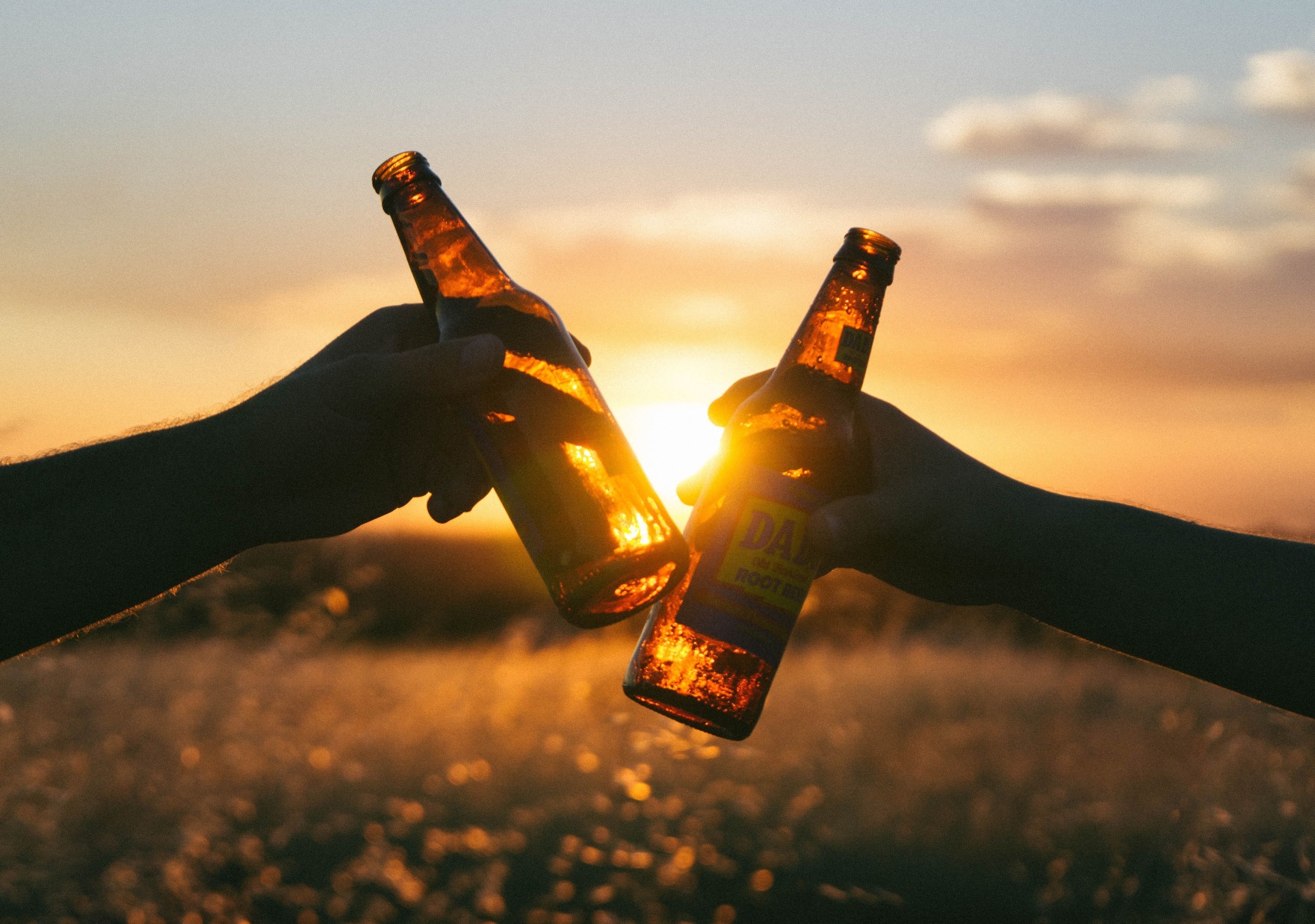 Foto Wil Stewart: unsplash.com
[Speaker Notes: Es gibt heute Biersorten, die Sie genießen können

alkoholfrei und kohlenhydratarm
enthalten nur 2-3 g KH  / 100 ml.
Es gibt sie in jedem gut sortiertem Getränkemarkt
 (friesisches Brauhaus: Jever Fun z.B.)]
Limo?
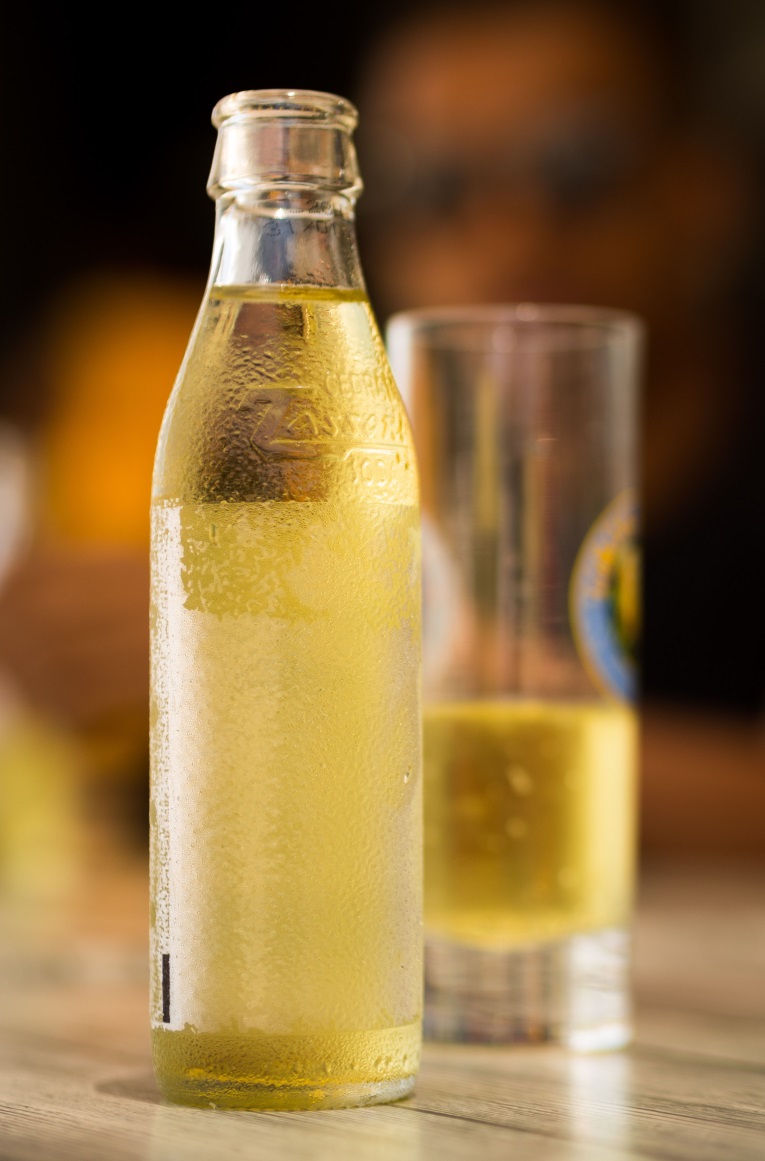 Foto Marvin L : unsplash.com
[Speaker Notes: 2. Große Mengen schneller Kohlenhydrate

	Fructose, Glucose, Saccharose in H2O gelöst:
	
	zuckerhaltigen Softdrinks
	auch Fruchtsäfte
	Smoothies
	Kompotte
	frisch gepresste Säfte]
Kuchen, Kekse, Eis?
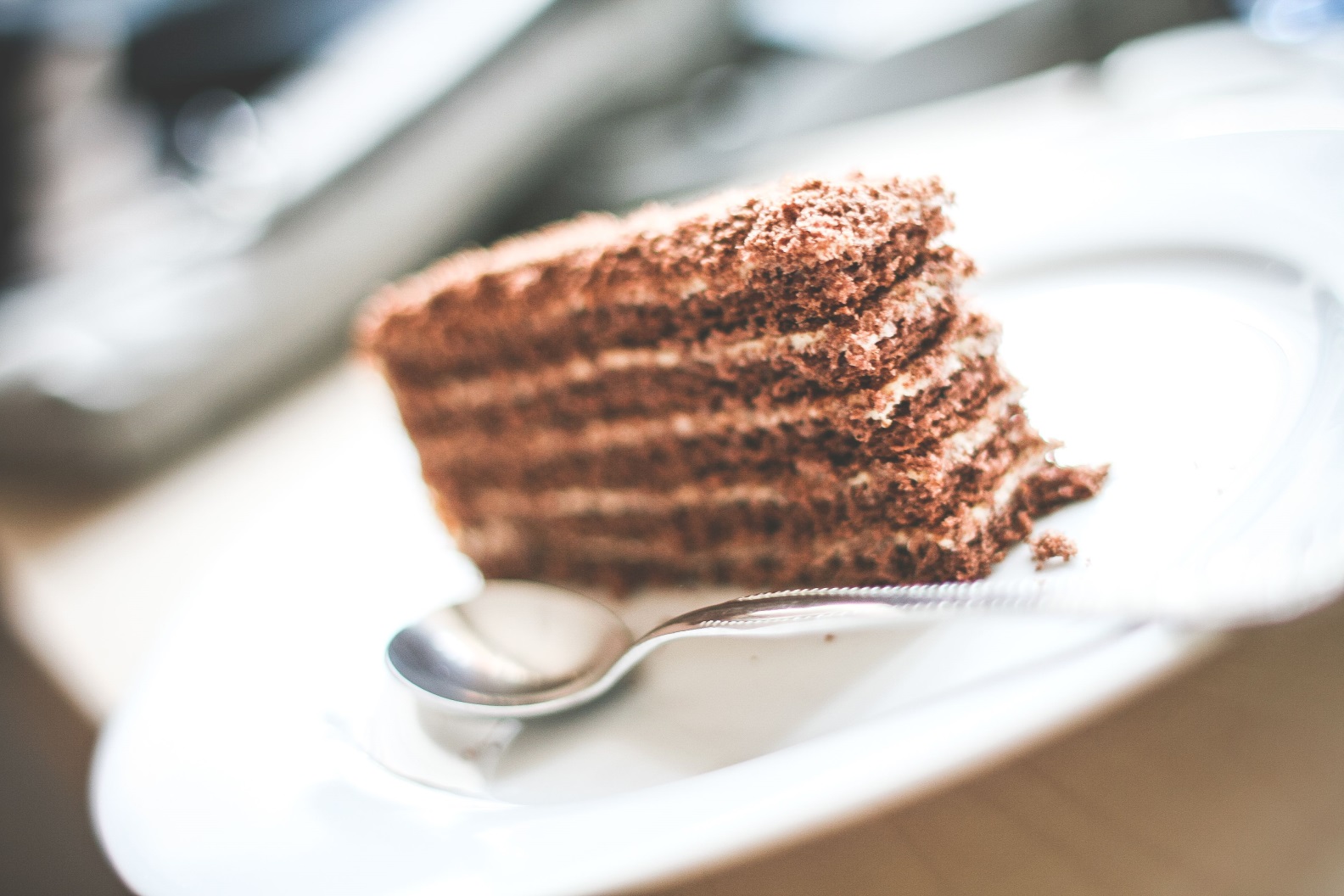 Foto Viktor Hanacek: picjumbo.com
[Speaker Notes: Auf Süßigkeiten müssen Sie nicht verzichten, möglich sind meist:
 
Eine Kugel Milcheis oder
25 g Schokolade oder
Kleines Stück Kuchen  oder
ein Müsliriegel]
Nudeln und Co.
Brot, Reis und Nudeln möglichst als Vollkornprodukte
[Speaker Notes: Wenn das alles noch nicht reicht:

Täglich maximal eine Handvoll, Kartoffeln, Reis, Nudeln oder Pfannkuchen (KH vom Stärketyp).

Wenn Sie überhaupt keine Vollkornnudeln mögen, dann können Sie auch italienische Hartweizennudeln „al dente“ kochen und zusammen mit Gemüse essen.

Nochmal erhitzt, in Form von Toast, schmeckt VK-Brot den meisten Menschen besser , da es weniger bitter schmeckt.]
Obst
Foto Viktor Hanacek: picjumbo.com
[Speaker Notes: Essen Sie nicht mehr als zwei Handvoll frisches Obst pro Tag (normale Menge)

	
	günstig niedriger Fructosegehalt: Papaya, Avocado, Beerenobst 
Cranberries: 46 kcal, 4,0 g
Himbeeren: 53 kcal, 4,4 g
Johannisbeeren, rot: 36 kcal, 4,7 g
Erdbeeren: 33 kcal, 4,9 g
Brombeeren: 43 kcal, 4,9 g
Heidelbeeren: 42 kcal, 6,0 g

Ungeeignet sind
Weintrauben
frisch gepresste Säfte, 
Smoothies, 
Dosenobst, 
Kompott ,
Trockenobst
	TG: Fructose, Glucose, Saccharose, Xylit, Sorbit]
Fazit
Fettstoffwechselstörung?
Ernährung gezielt umstellen
[Speaker Notes: Ich hoffe, ich konnte Ihnen nahe legen, dass Ernährung gezielt umgestellt werden muss, abgestimmt auf die jeweilig Fettstoffwechselstörung. Häufig werden immer noch pauschale Empfehlungen wie weniger Fett zu essen gegeben. Sie sollten der  Vergangenheit angehören.]
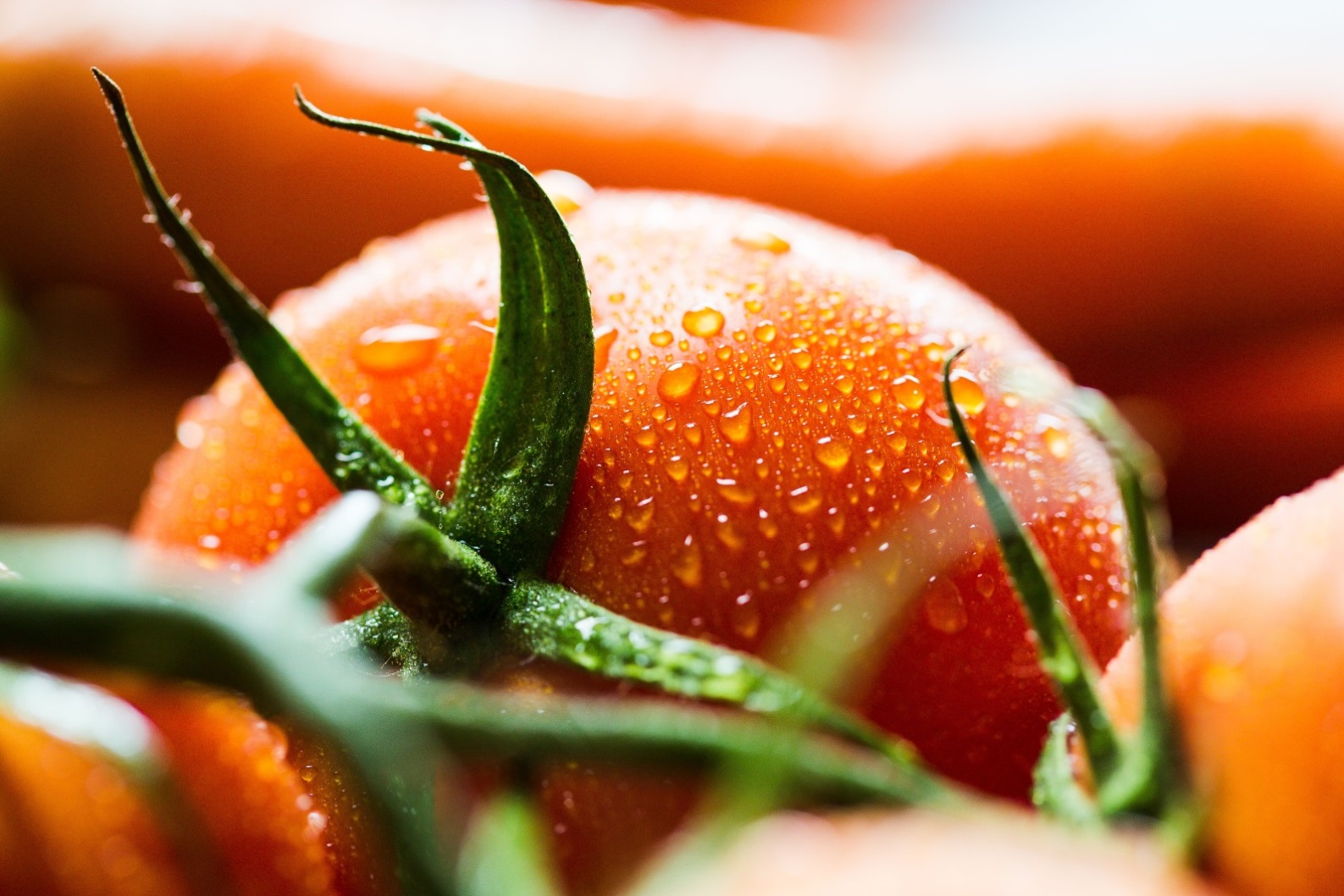 Vielen Dank für Ihre Aufmerksamkeit!
Foto Viktor Hanacek: picjumbo.com